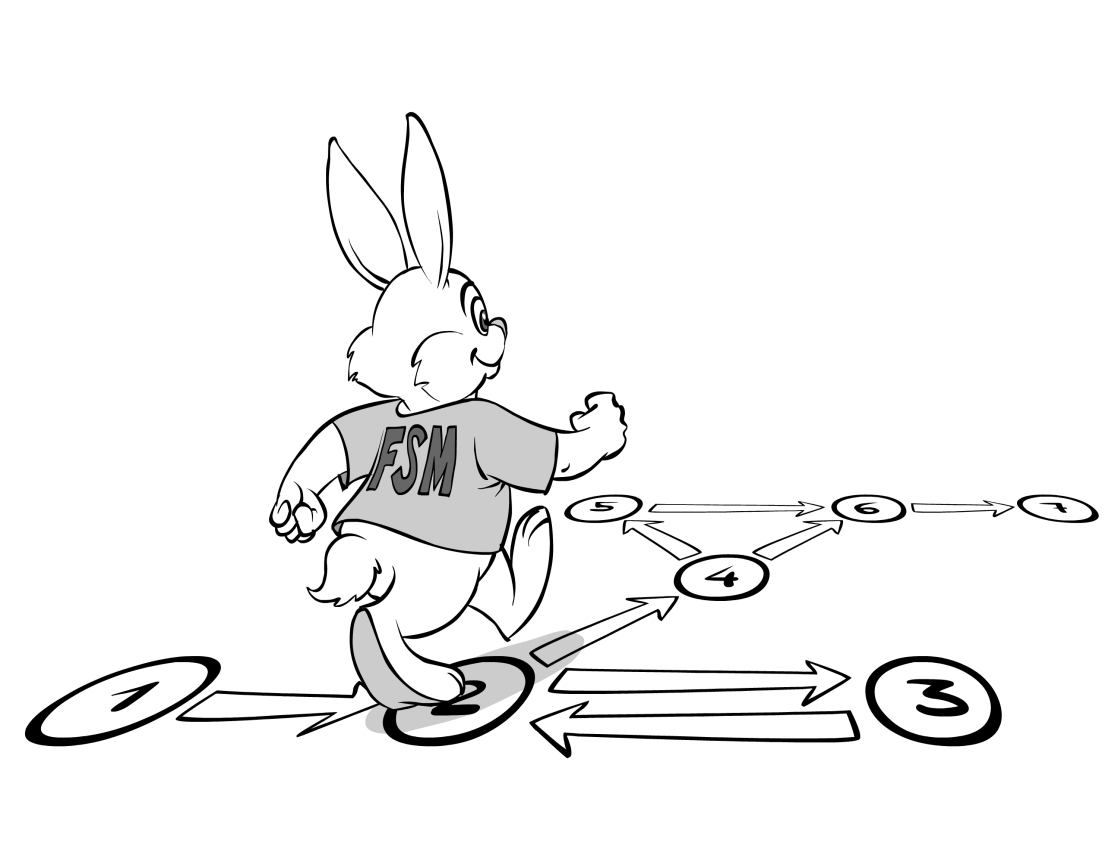 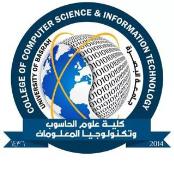 Finite State Machine
(Automaton)
2nd  Semester  2017-2018
Dr. Abdulhussein M. Abdullah
Lec #3
Given a language, how to define DFA?
Creative process requiring you to:
Imagine yourself in the place of the machine, reading symbols of the input, and trying to determine if it should be accepted. 
Remember at any point you have only seen a part of the input, and you don’t know when it ends.
 Find finite amount of info, based on which string accepted/rejected
From step (iii), determine number of states and then  transitions.
Example: Diagram of DFA L = {a2n + 1 | n >= 0}
Answer:
			L = {a, aaa, aaaaa, ...}
JFLAP Step-By-Step
aaa
JFLAP Step-By-Step
aaa
JFLAP Step-By-Step
aaa
JFLAP Step-By-Step
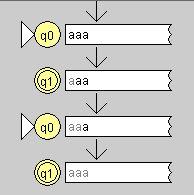 aaa
Example: L(M) = {w in {a,b}* | w contains even no. of a's}
JFLAP Step-By-Step
aa
JFLAP Step-By-Step
aa
JFLAP Step-By-Step
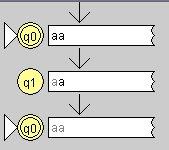 aa
JFLAP Step-By-Step
ab
JFLAP Step-By-Step
ab
JFLAP Step-By-Step
ab
Regular Languages
Definition: A Language is regular iff there is a DFA that accepts it. 
Examples: 

{}
*
{w in {0,1}* | second symbol of w is a 1}	     Exercise
{w in {0,1}* | second last symbol of w is a 1}   Exercise
{w in {0,1}* | w contains 010 as a substring} - (importance?)